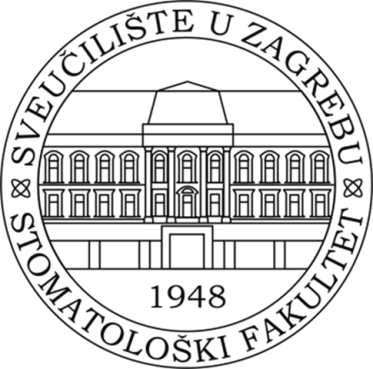 Prikaz slučajaIspitna prezentacija
Predmet: Klinička parodontologija
Akademska godina 2015./2016.
SADRŽAJ
OSNOVNI PODACI
ANAMNEZA
DENTALNA FOTOGRAFIJA
DIJAGNOSTIKA
RADIOGRAFSKA ANALIZA
ANALIZA OKLUZIJE
PROCJENA PARODONTNOG RIZIKA
DIJAGNOZA
PLAN TERAPIJE
PLAN KIRURŠKE TERAPIJE
PROGNOZA
[Speaker Notes: Ispitni prikaz slučaja mora sadržavati sve gore navedene sastavnice.]
PODACI O STUDENTU
Ime i prezime
Grupa
Školska godina
Voditelj vježbi
OPĆI PODACI O PACIJENTU
Broj kartona
Inicijali
Spol
Godina rođenja
[Speaker Notes: UPUTE: Unesite sve tražene podatke.]
OPĆEMEDICINSKA
STOMATOLOŠKA
ANAMNEZA
ORALNA HIGIJENA
PARODONTOLOŠKA
[Speaker Notes: UPUTE: Unesite anamnestičke podatke.]
FOTOGRAFIJA
FRONTALNO
DENTALNA FOTOGRAFIJA
FOTOGRAFIJA
LATERALNO
FOTOGRAFIJA
LATERALNO
[Speaker Notes: UPUTE: Postavite slike na predviđena mjesta (Insert>Picture).]
Aproksimalni plak indeks (+ / – ) 				API =
Indeks krvareće papile (0 – 4)  				PBI =
DIJAGNOSTIKA
Dubina sondiranja (mm)
Retrakcija gingive (mm)
[Speaker Notes: UPUTE: Upišite podatke (brojke) na predviđeno mjesto, zub kojeg nema označite slovom „x” ili Insert>Shape>Oval.
Plavom i crvenom bojom označite plitke i duboke džepove (4 i 5 mm – plava boja, ≥6 mm – crvena boja) radi preglednosti.]
Širina pričvrsne gingive (vestibularno, mm)
DIJAGNOSTIKA
Mobilnost zuba (0 – 3)
[Speaker Notes: UPUTE: Upišite podatke (brojke) na predviđeno mjesto, zub kojeg nema označite slovom „x” ili ostavite prazno. Širinu pričvrsne gingive označite na način da obojate po jedan kvadratić tablice u okomitom smjeru za svaki milimetar širine (8 kvadratića=8mm).]
Resorpcija kosti (1 – 3)
RADIOGRAFSKA ANALIZA
Zahvaćenost furkacija (F1 – F3)
[Speaker Notes: UPUTE: Dodajte ortopantomogram pacijenta te upišite podatke (brojke) na predviđeno mjesto, zub kojeg nema označite slovom „x” ili ostavite prazno.]
Prematurni kontakti
Protruzija – kontakti
ANALIZA OKLUZIJE
Desna laterotruzija – kontakti
Lijeva laterotruzija – kontakti
[Speaker Notes: UPUTE: Prematurne kontakte označite znakom „x” na odgovarajućem mjestu, a kontakte zubi u kretnjama protruzije te lijeve i desne laterotruzije zaokružite (Insert>Shape>Oval ili Insert>Shape>Scribble).]
PROCJENA PARODONTNOG RIZIKA
[Speaker Notes: UPUTE: Ispunite obrazac na stranici http://www.perio-tools.com/pra/kr/index.asp, potom snimite ekran (Screenshot) te fotografiju (Insert>Picture) postavite na za to predviđeno mjesto. Snimku ekrana (screenshot) obrežite na način da je vidljiv samo funkcijski dijagram, bez dodatnih objašnjenja ispod dijagrama, radi bolje razlučivosti slike.

NAPOMENA za upisivanje broja BOP-pozitivnih mjesta (bleeding on probing – krvarenje nakon sondiranja) : 
Označite da je broj mjerenih mjesta na zubu/implantatu 4 (automatski će biti izračunat broj mogućih BOP mjerenih mjesta na način da se broj zubi pomnoži s brojem 4)
Ukoliko je bilo krvarenja prilikom određivanja PBI, bez obzira na stupanj (1-4), uračunajte to kao da je BOP pozitivan na 4 mjesta
(PRIMJER: ako pacijent ima 6 zubi i priikom određivanja PBI na svih 6 zubi je krvarilo (bez obzira na stupanj), upišite da je broj BOP-pozitivnih mjesta 24 od 24 moguća).]
DIJAGNOZA
[Speaker Notes: UPUTE: Napišite dijagnozu te ukratko tekstualno objasnite na temelju čega je donešena.]
PLAN TERAPIJE
[Speaker Notes: UPUTE: Izradite plan terapije (terapija provedena na Zavodu te nastavak terapije, ukoliko je potrebno) te ga unesite na predviđeno mjesto.]
PLAN KIRURŠKE TERAPIJE
[Speaker Notes: UPUTE: Izradite prijedlog plana kirurške terapije u korektivnoj, kirurškoj fazi liječenja ukoliko je potrebno.]
Dubina sondiranja (mm)
PROGNOZA
Zahvaćenost furkacija (F1 – F3)
[Speaker Notes: UPUTE: Na predviđeno mjesto postavite ortopan (Insert>Picture) te u tablicama unesite tražene podatke o dubinama sondiranja i stupnju zahvaćenosti furkacija.
Zaokružite SVE zube s upitnom prognozom (Insert>Shape>Oval).
NAPOMENA: Na zasebnom listu papira možete za svaki pojedini zub napisati pojašnjenje za određeni stupanj prognoze zuba te se njime koristiti na ispitu.]
OPCIONALNO: re-evaluacija – dubine sondiranja i dentalna fotografija
POČETNO STANJE, PRIJE TERAPIJE
NAKON TERAPIJE – RE-EVALUACIJA
Dubina sondiranja (mm)
Dubina sondiranja (mm)
FOTOGRAFIJA
FOTOGRAFIJA
[Speaker Notes: UPUTE: Ukoliko je pacijent kojem je provedena inicijalna parodontološka terapija naručen nakon 6 – 8 tjedana na re-evaluaciju te je izmjerena dubina džepova, stupanj upale, prisutnost kamenca i fotografirana je usna šupljina, unesite podatke o novoizmjerenim dubinama sondiranja u tablicu te dodajte nove fotografije. Za usporedbu stanja prije i poslije terapije također unesite početke podatke o dubinama sondiranja i fotografiju.]